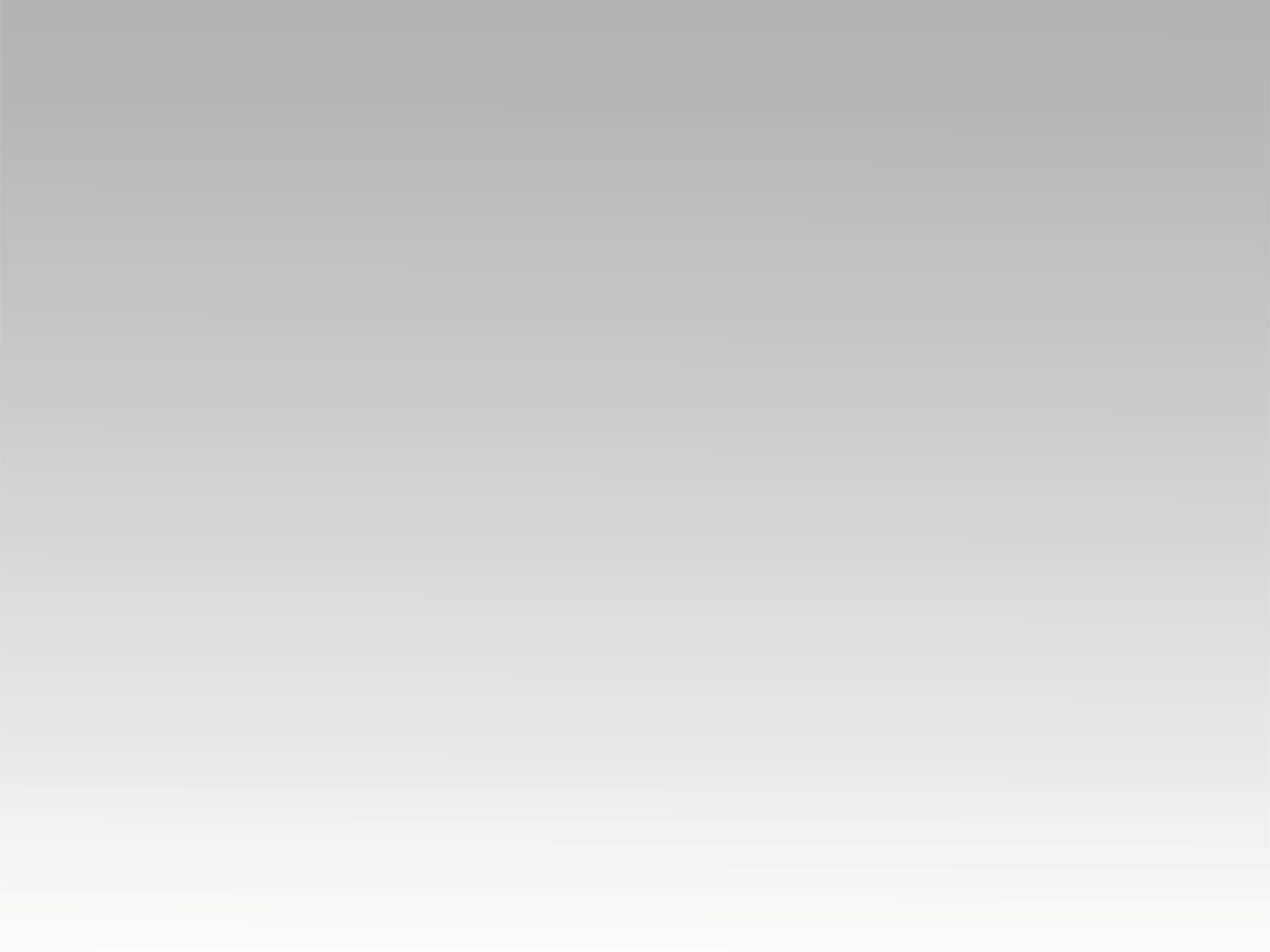 ترنيمة 
أنا سعيد حررني يسوع
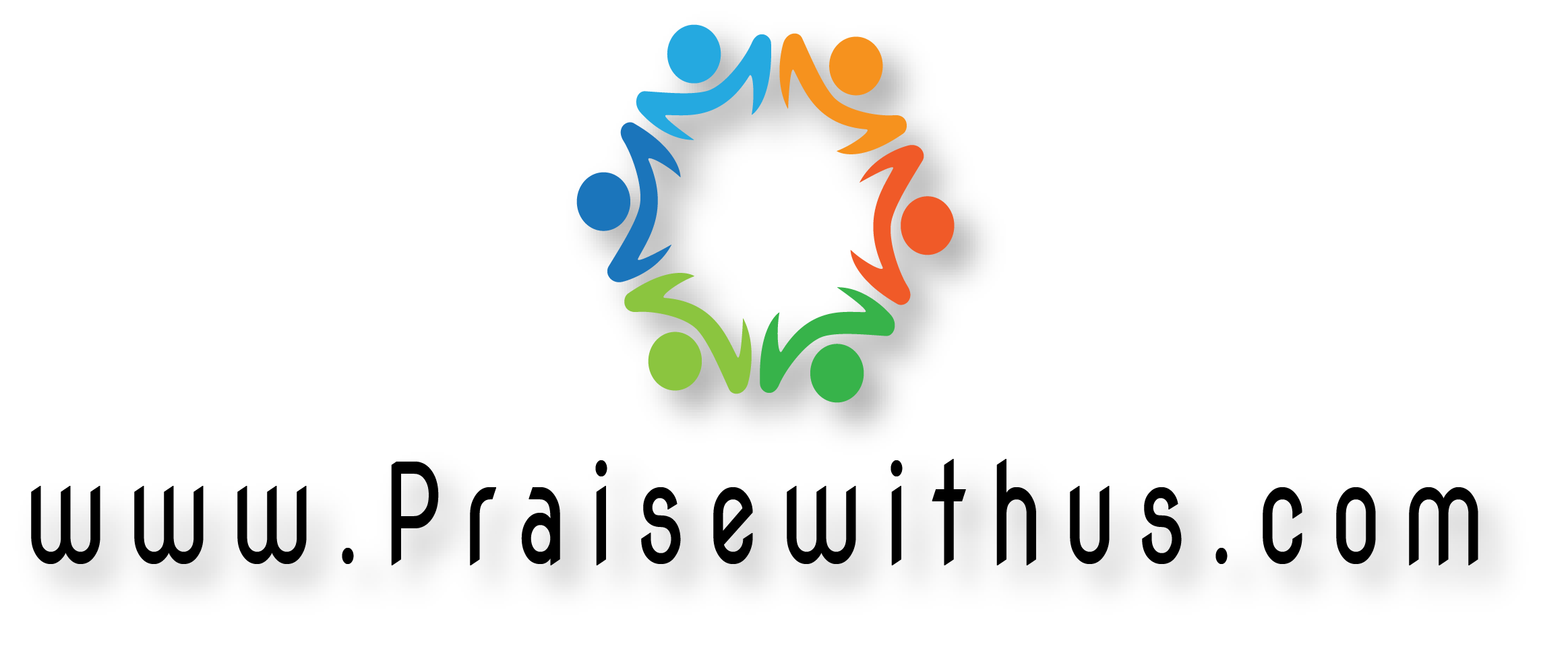 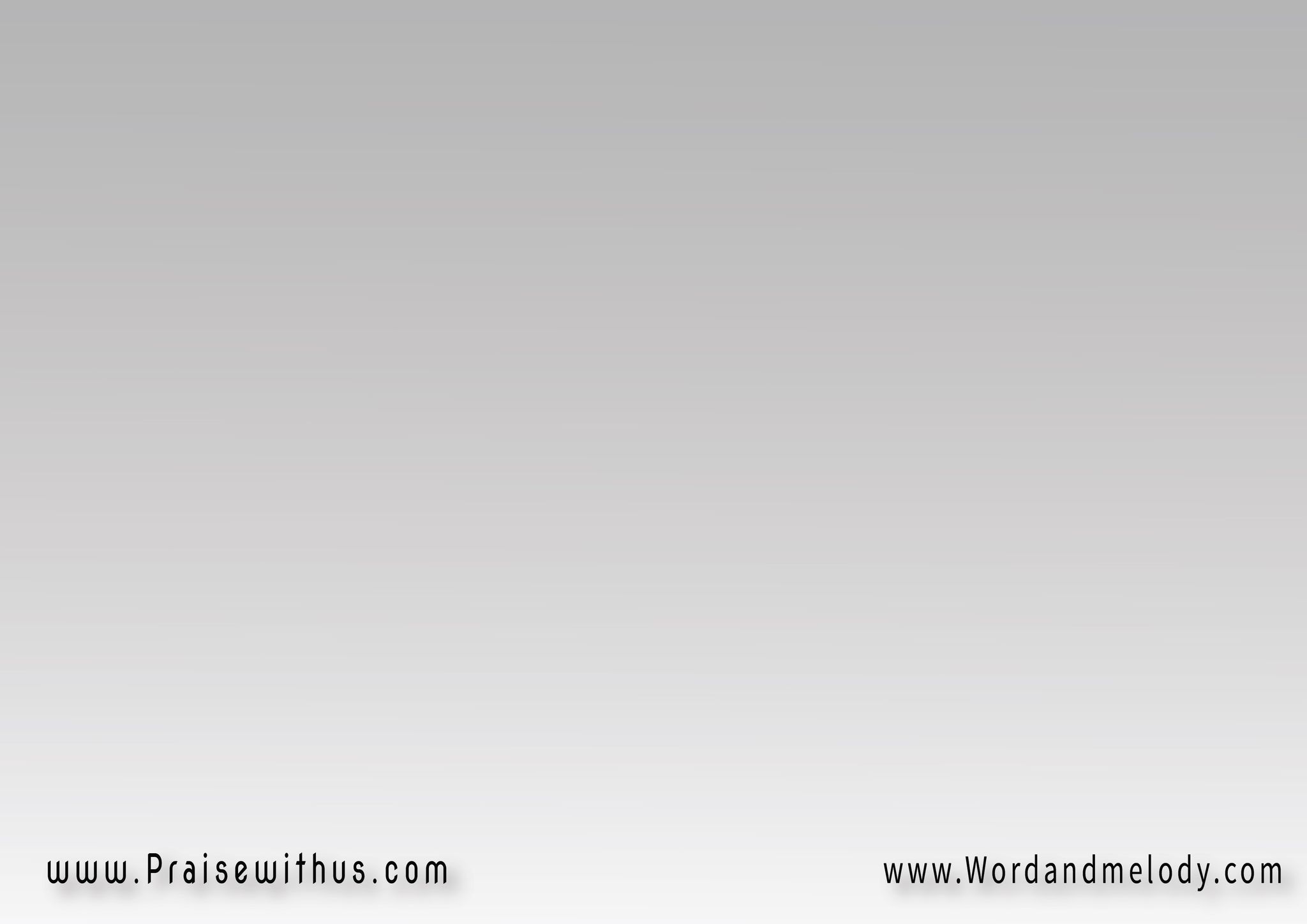 1-
(أنا سعيد 
حررني يسوع)3
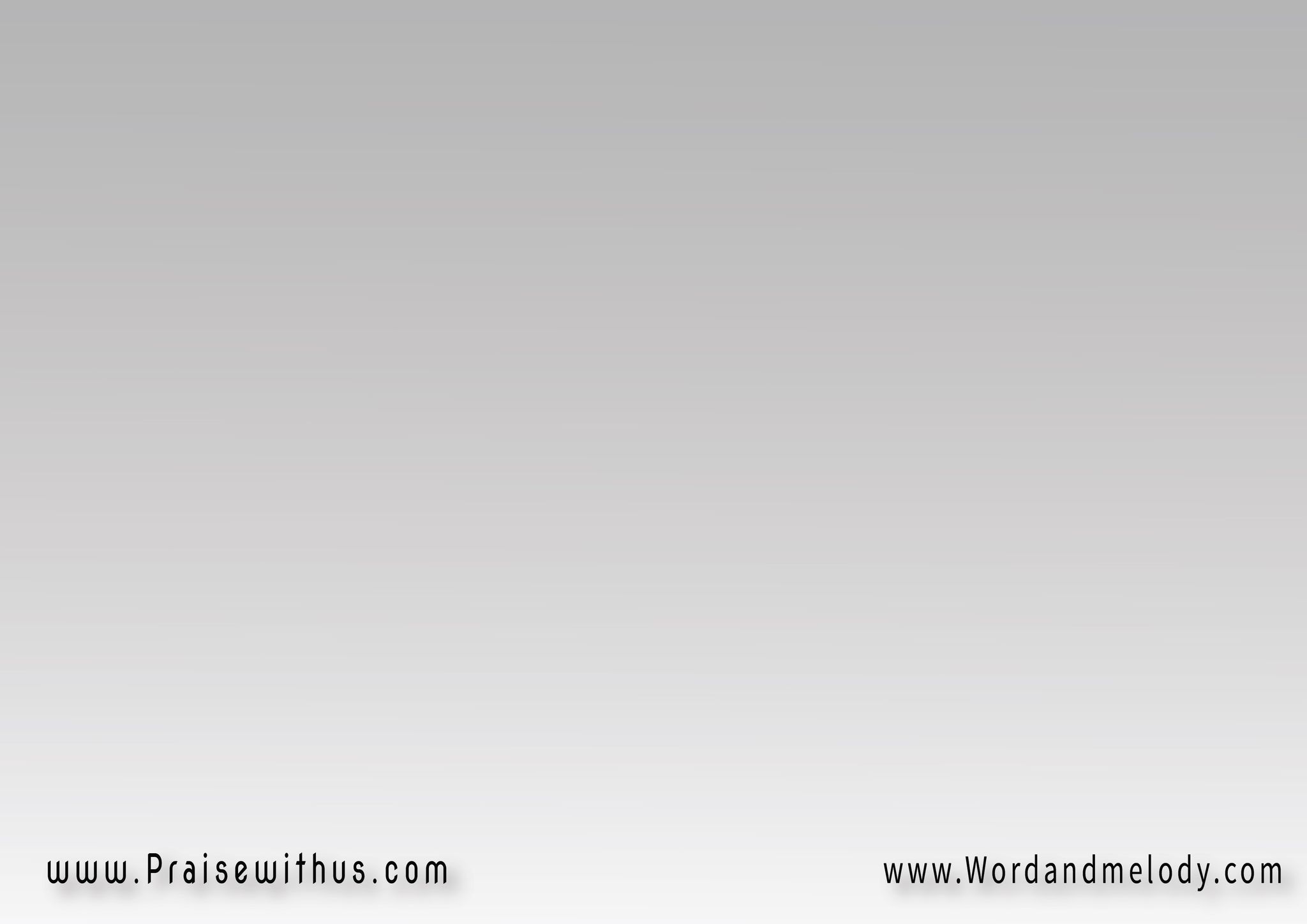 القرار: 
(أشدو مجدًا هللويا
   حررني يســــوع)2
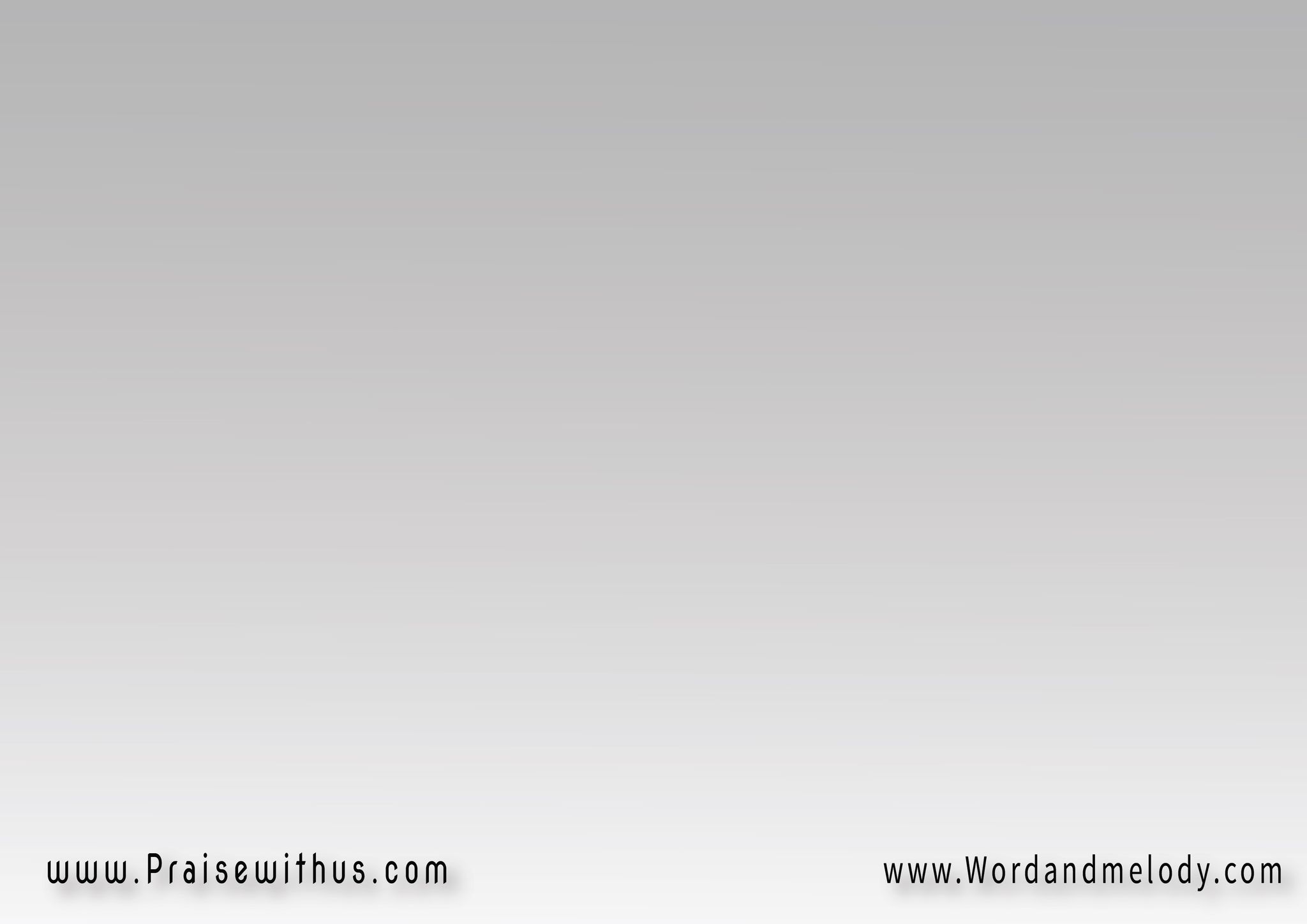 2-
(إبليس قيدني لكن  
حررني يسوع)3
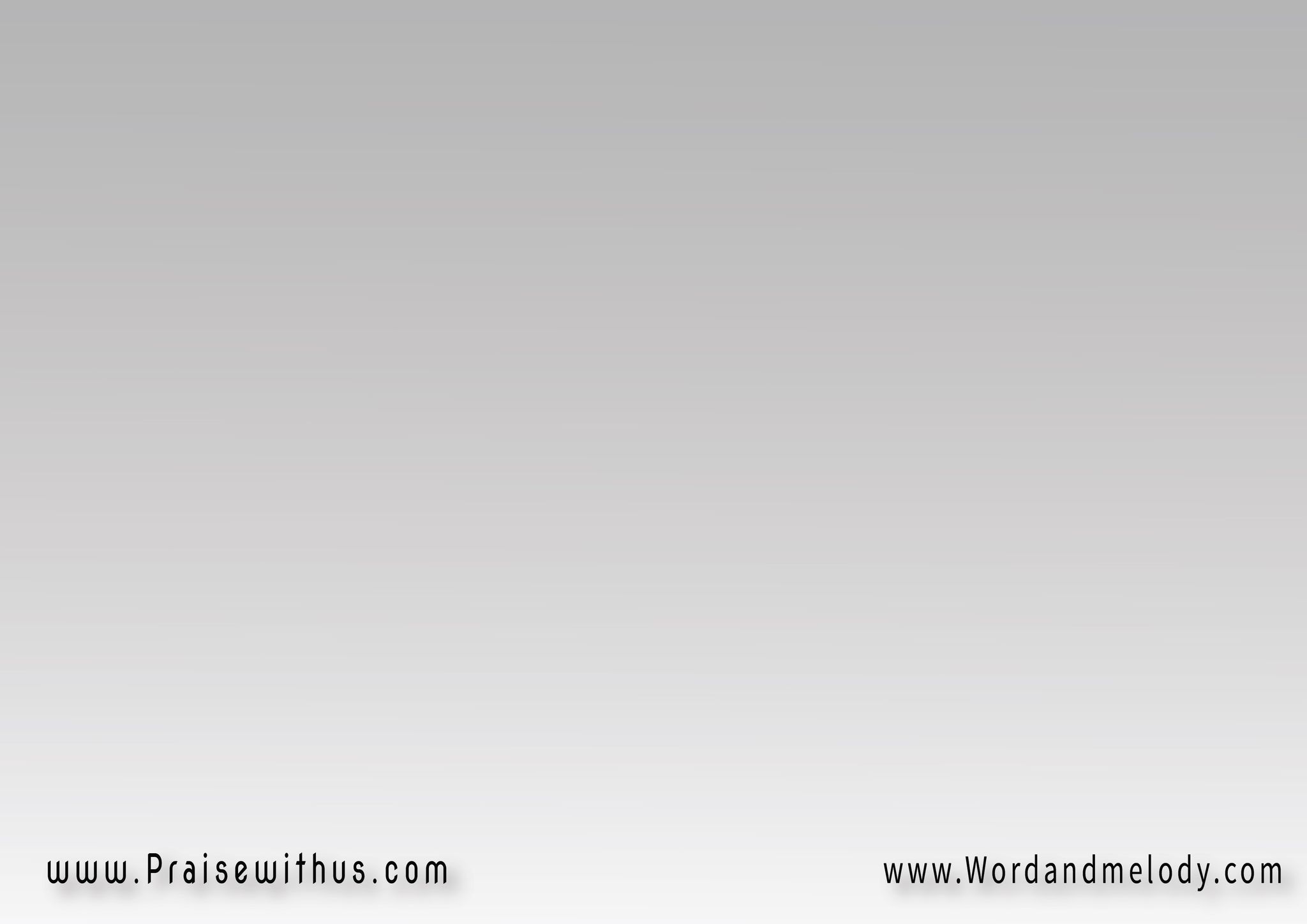 القرار: 
(أشدو مجدًا هللويا
   حررني يســــوع)2
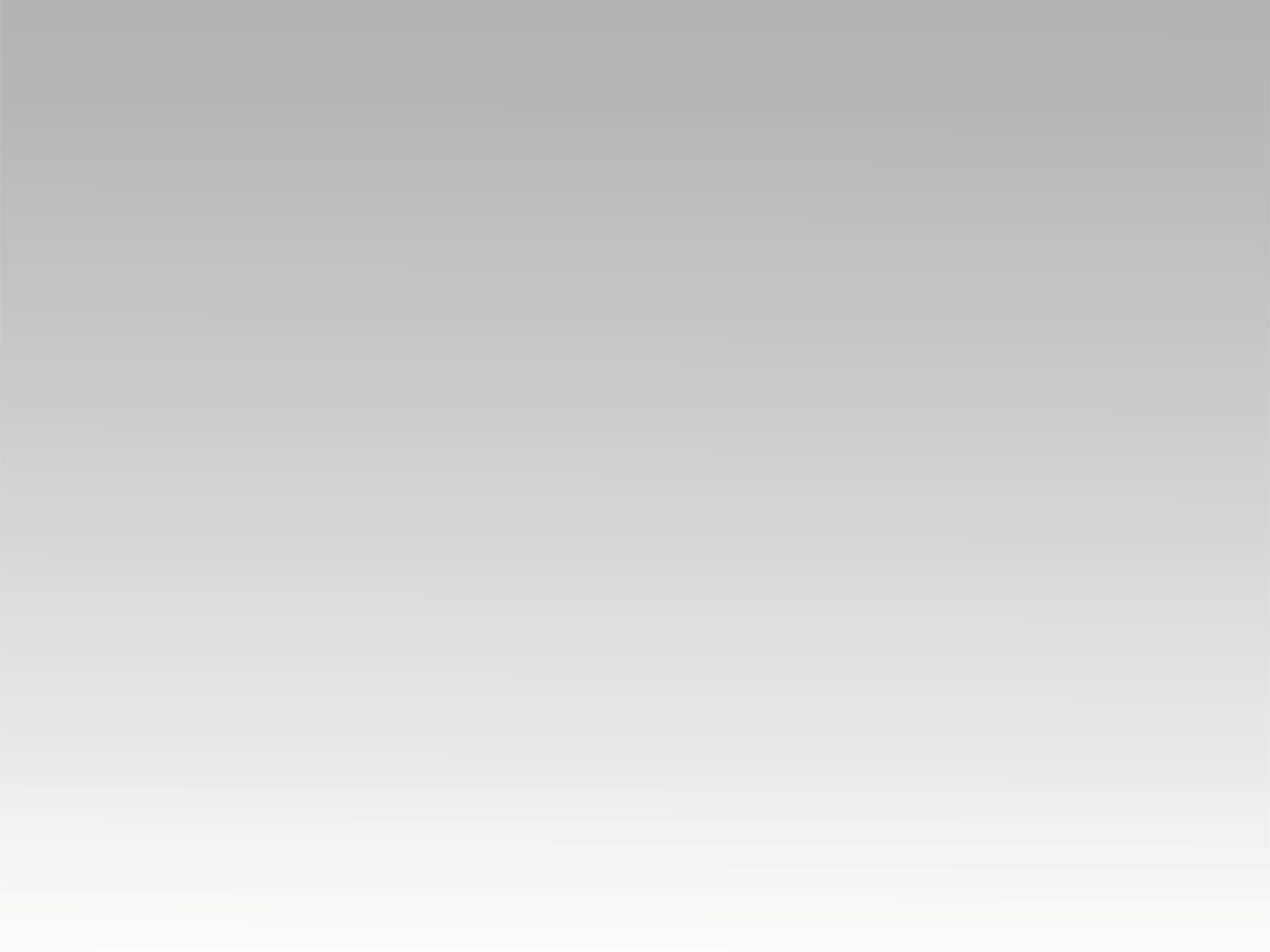 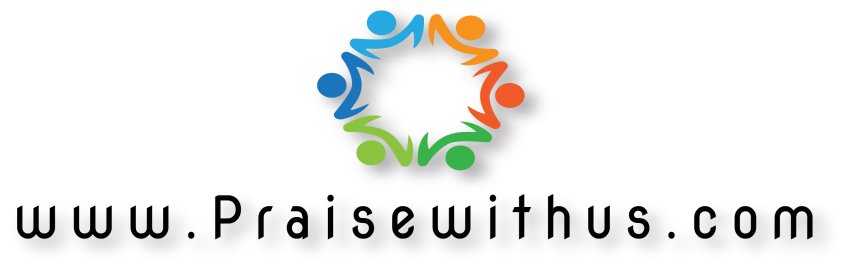